Evidences
Q-Alert for Pin Hole
Training record for Pin hole, dent damage issue.
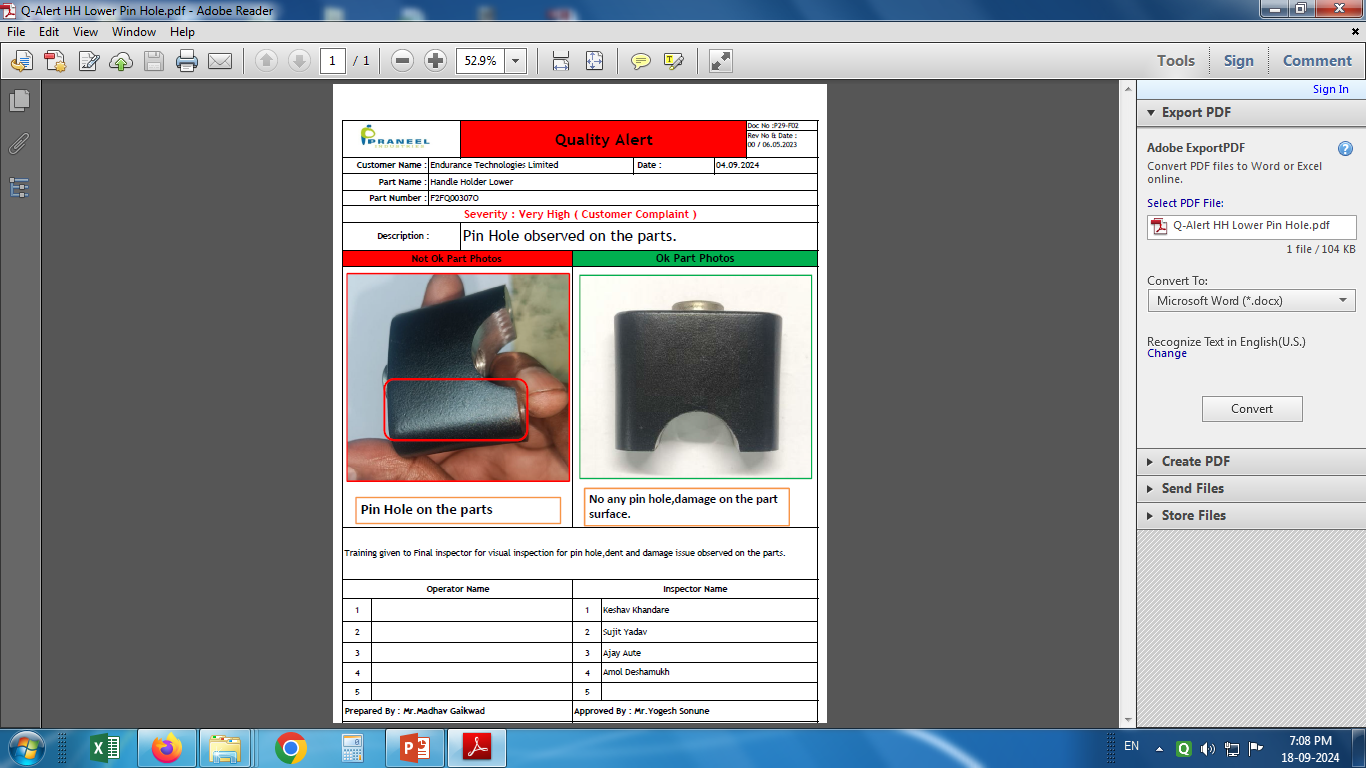 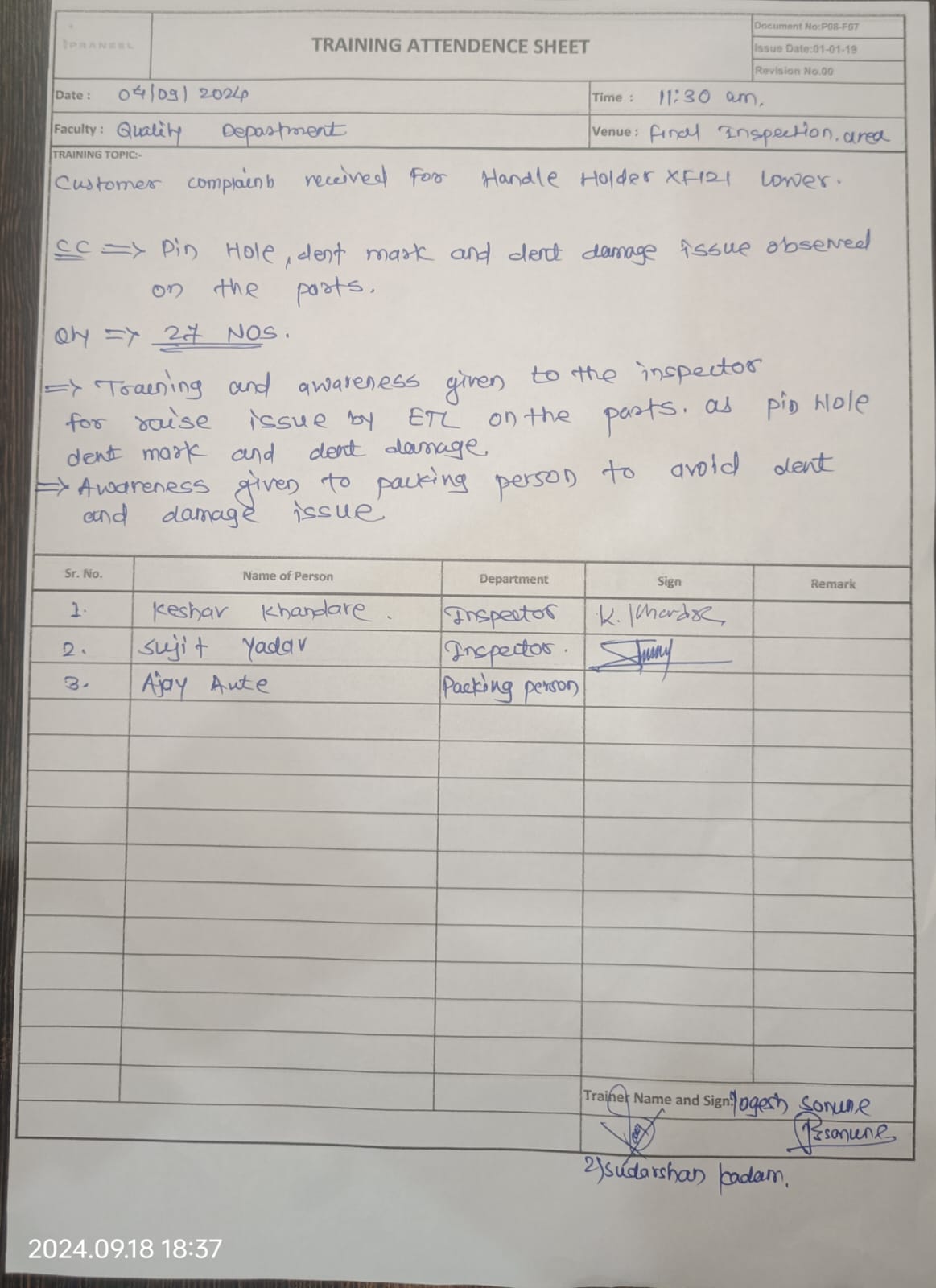 Lux Level increase on Final Inspection for visual inspection.
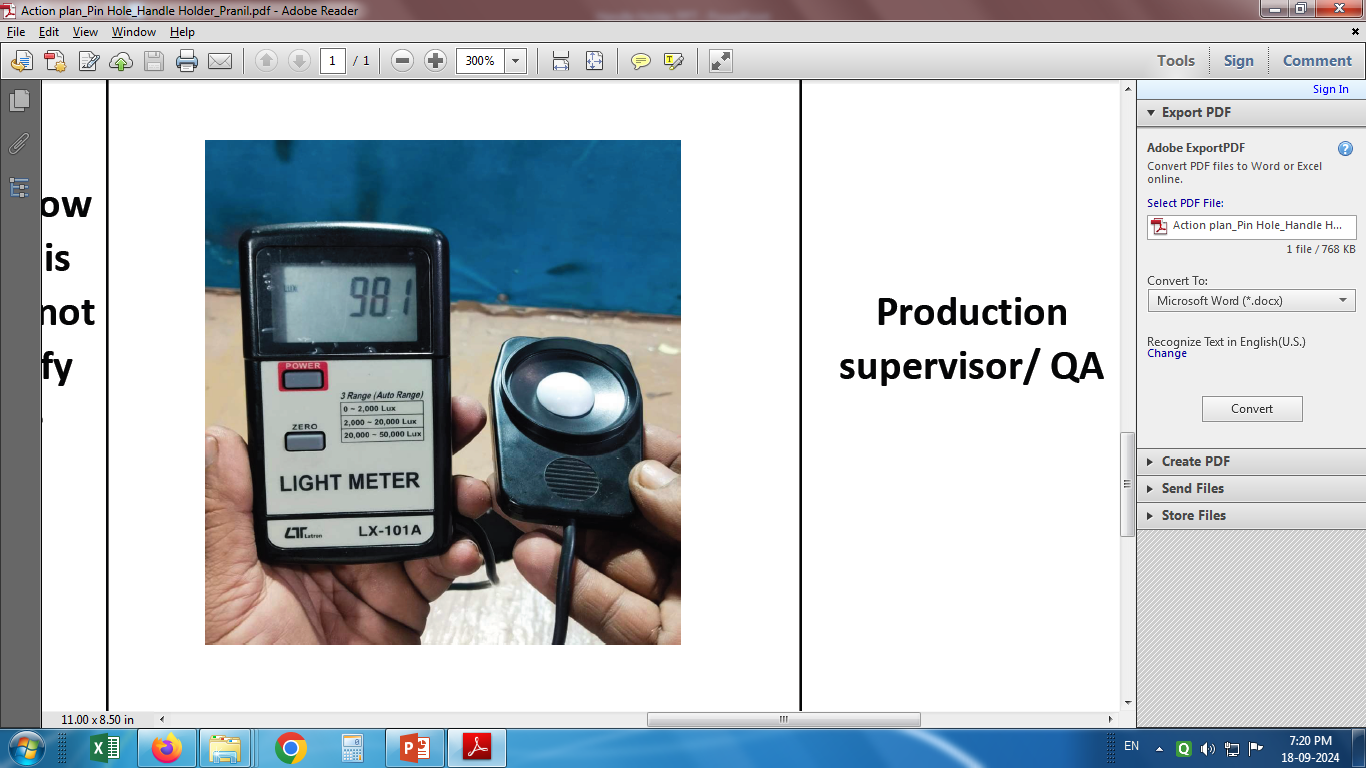